Proteins
1
Proteins (Polypeptides)
Chains of Amino acids (20 different kinds) bonded together by peptide bonds (polypeptides)
Made of Nitrogen, Carbon, Oxygen, and Hydrogen
Functions:
Regulate cell processes (enzymes)
Form bones and muscles
Transportation of substances into and out of the cell
2
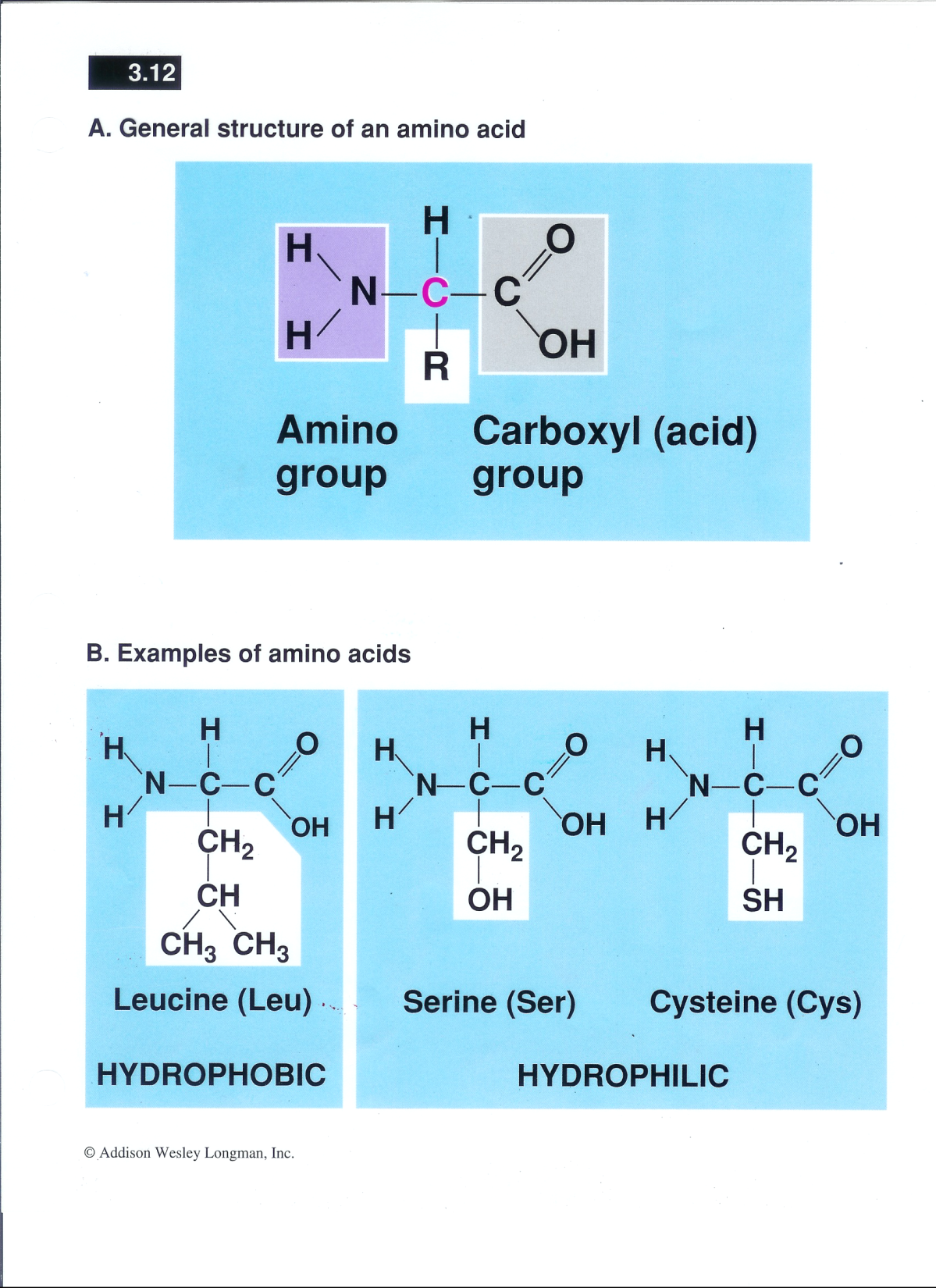 Amino Acids
3
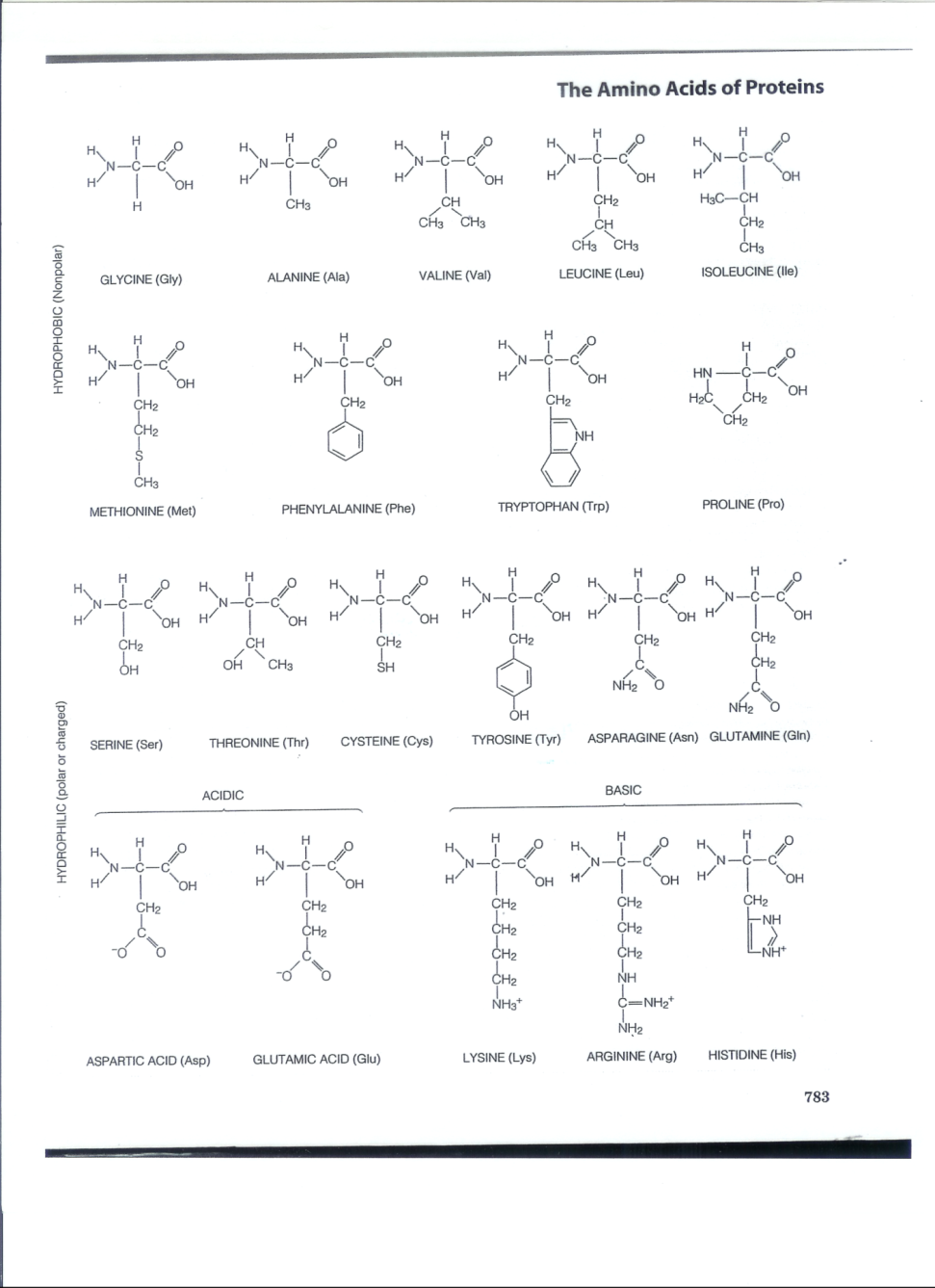 20 amino acids
4
Proteins-CHON
*Monomer: amino acid 
*Function: Some have structural roles and some have functional roles
*Examples: collagen, keratin, hormones, enzymes
Proteins account for over 50 % of the organic matter in the body and they have the most varied function of the organic molecules.
5
Proteins (Polypeptides)
Four levels of protein structure:
	A.	Primary Structure
	B.	Secondary Structure 
	C.	Tertiary Structure 
	D.	Quaternary Structure
6
Amino Acids (aa)
aa1
aa2
aa3
aa4
aa5
aa6
Peptide Bonds
Primary Structure
Amino acids bonded together by peptide bonds (straight chains)
7
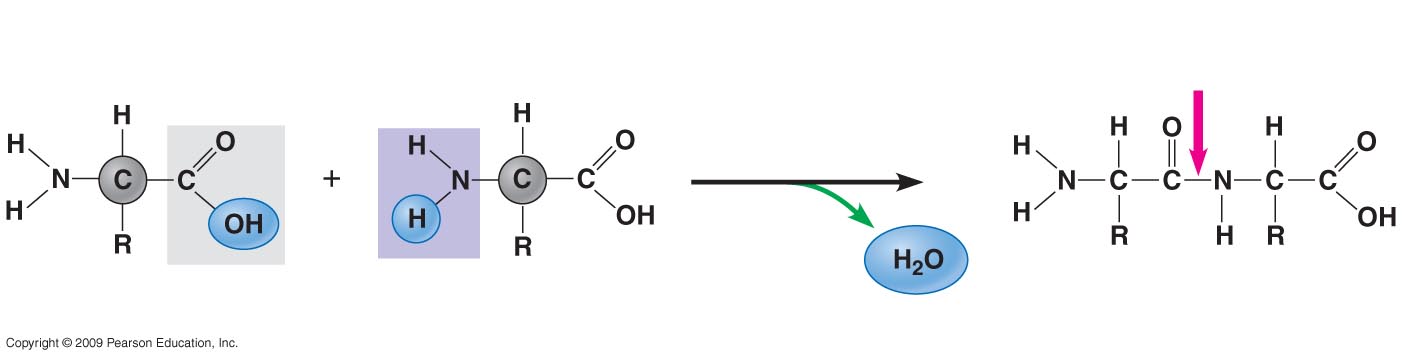 Proteins are formed by dehydration synthesis
8
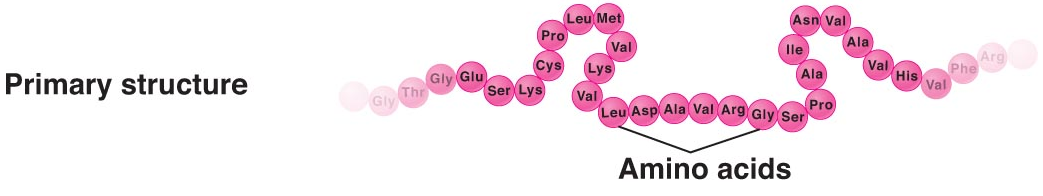 Primary Structure
In order for this or any other protein to perform its specific function, it must have the correct collection of amino acids arranged in a precise order.
9
Even a slight change in a protein’s primary structure may affect its overall shape and its ability to function.
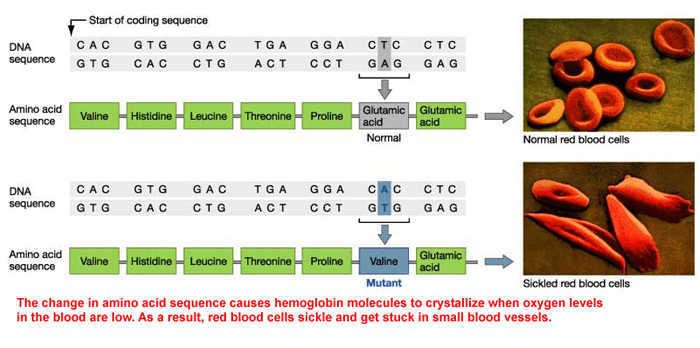 10
Alpha Helix
Beta Pleated Sheet
Hydrogen Bonds
Secondary Structure
3-dimensional folding arrangement of a primary structure into coils and pleats held together by hydrogen bonds.
Two examples:
11
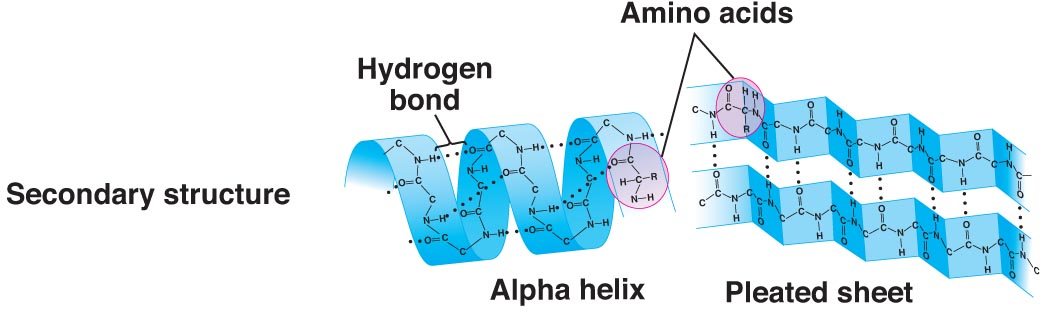 Secondary Structure
The second level, or secondary structure, of protein structure, consists of a chain that is coiled or folded into local patterns.
12
Tertiary Structure
Secondary structures bent and folded into a more complex 3-D arrangement of linked polypeptides
Bonds:  H-bonds, ionic, disulfide bridges (S-S)
Call a “subunit”.
13
Tertiary Structure
Many globular proteins have the tertiary structure--both helical and pleated sheet regions.

In contrast, many fibrous protein, such as our hair proteins, are almost entirely helical.
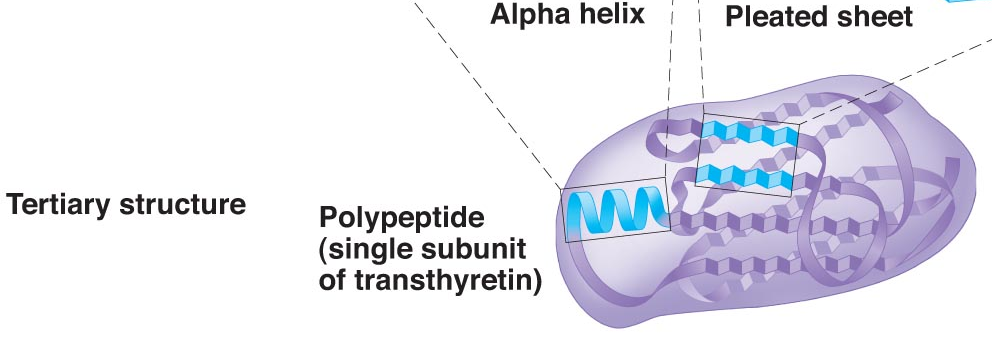 14
subunits
Quaternary Structure
Composed of 2 or more “subunits”
Globular in shape
Form in Aqueous environments
Example: enzymes & hemoglobin
15
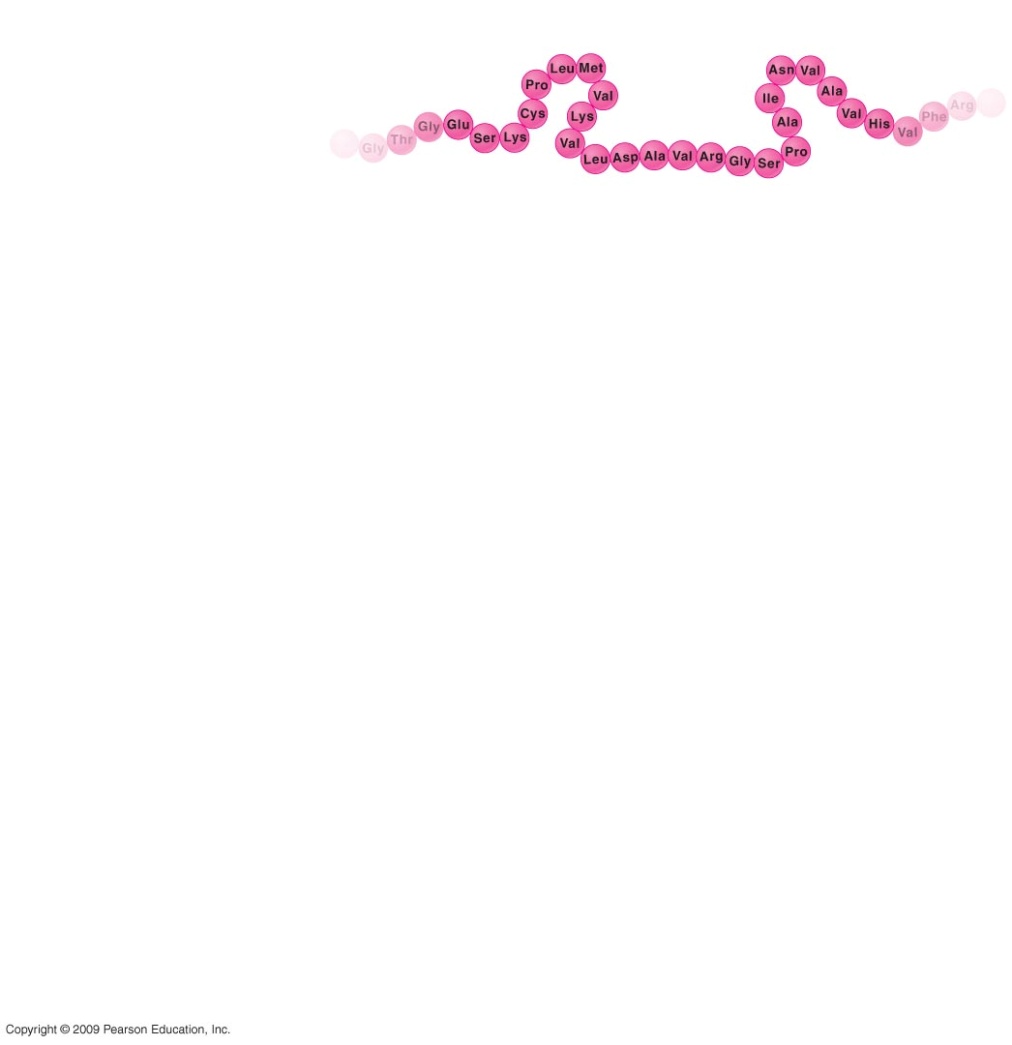 Four levels of protein structure
16
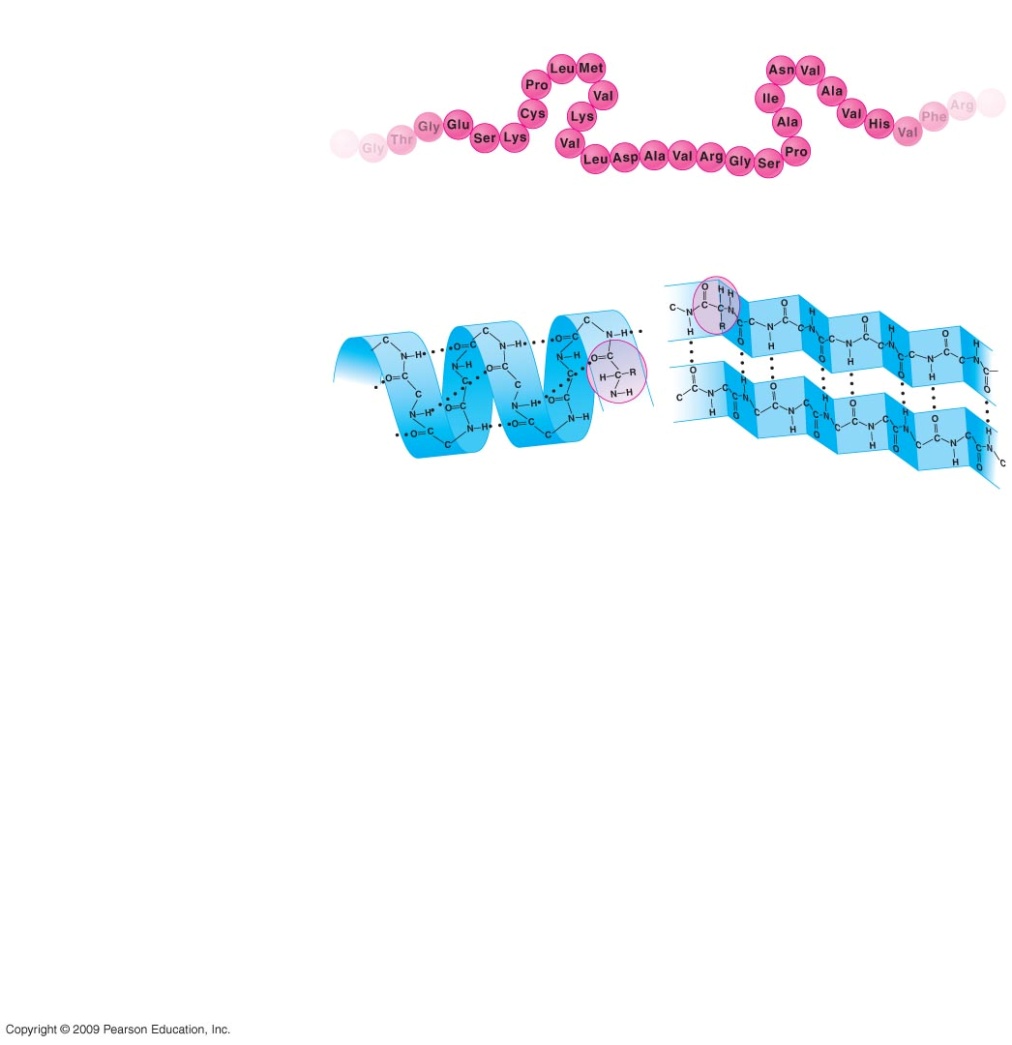 Four levels
17
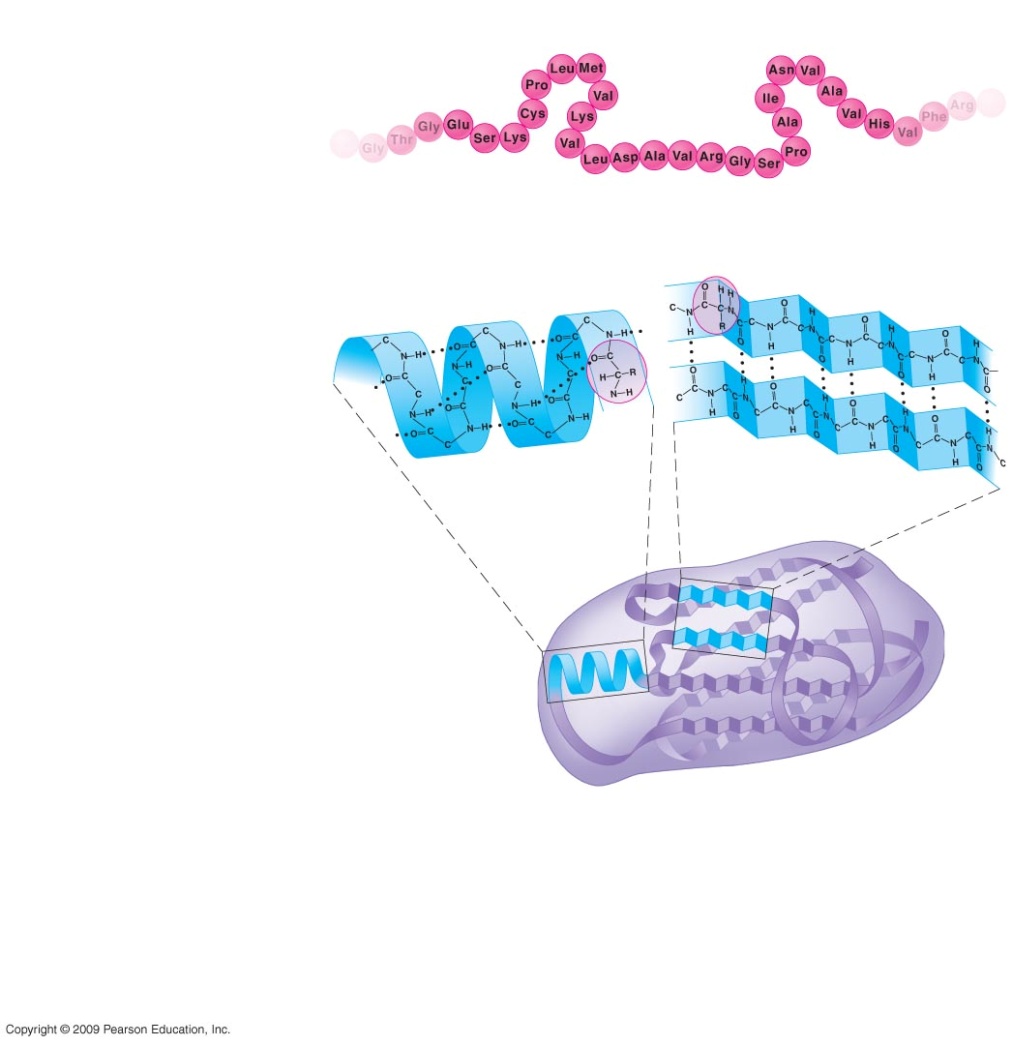 Four levels
18
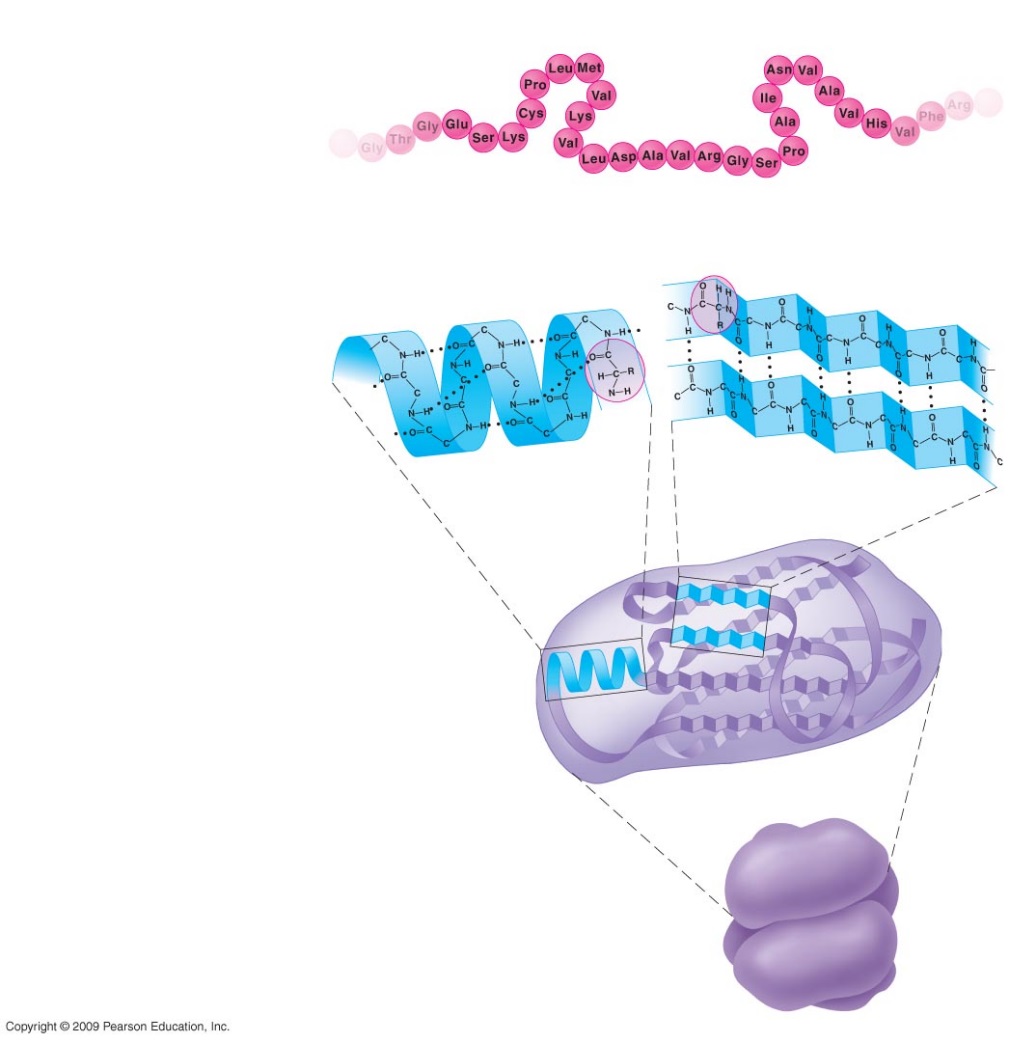 Four levels
19
Functions of Proteins
structural proteins— silk of spiders, hair of mammals,fibers that make up our tendons and ligaments

2. contractile proteins— provide muscular movement
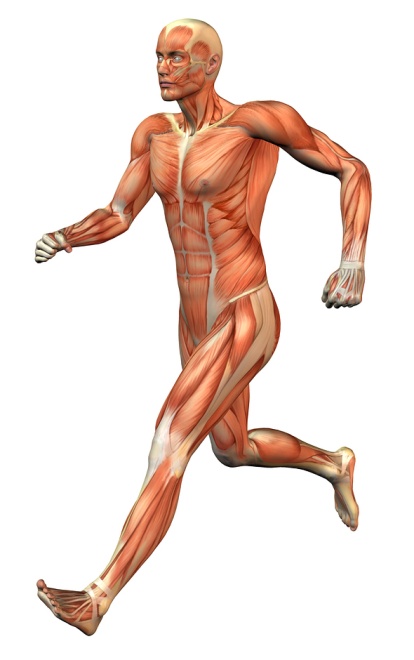 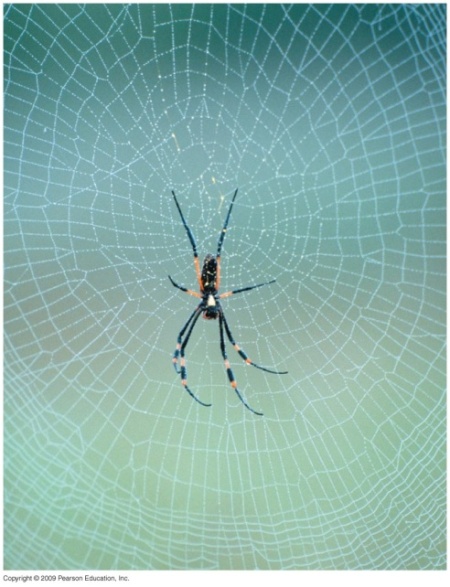 20
More functions
3. storage proteins— store important amino acids
4. defensive proteins— antibodies which fight infections and are carried in the blood
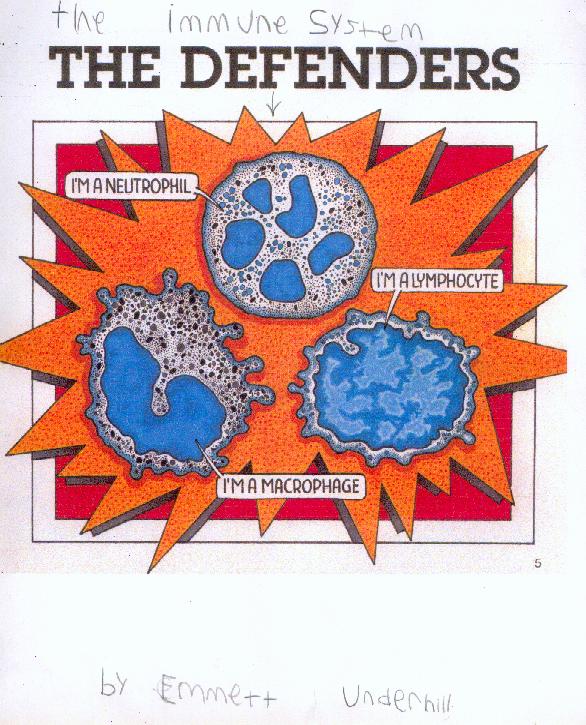 21
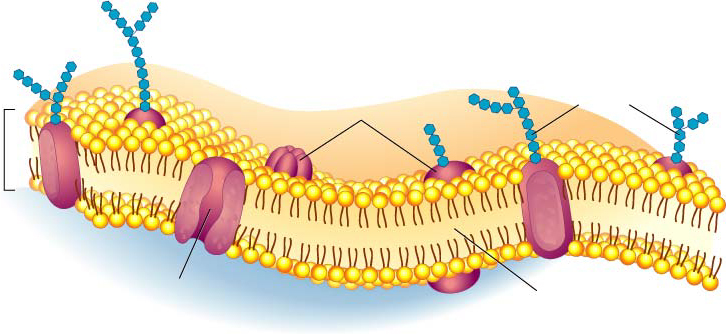 Proteins
Transport 
Protein
Phospholipids
More Functions
5. transport proteins— hemogloblin—iron containing protein in the blood that conveys oxygen from our lungs to other parts of the body.
6. signal proteins— hormones which help
coordinate body activities by serving as messengers from one cell to another
22
More Functions
7. enzyme proteins— serve as a chemical catalysts, an agent that changes the rate of chemical reactions without itself being changed into a different molecule in the process. 

Enzymes promote and regulate virtually all chemical reactions in cells.
23
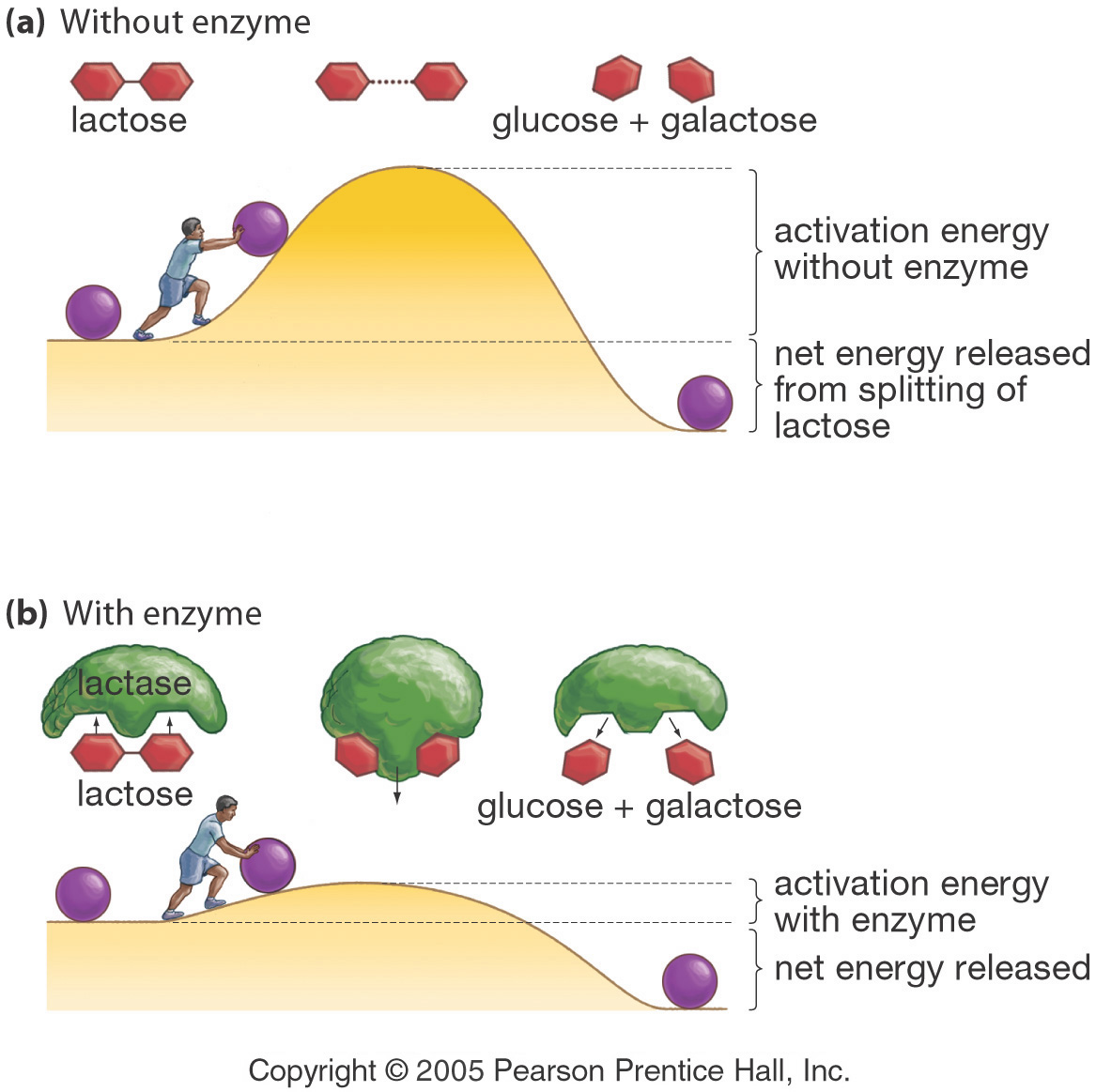 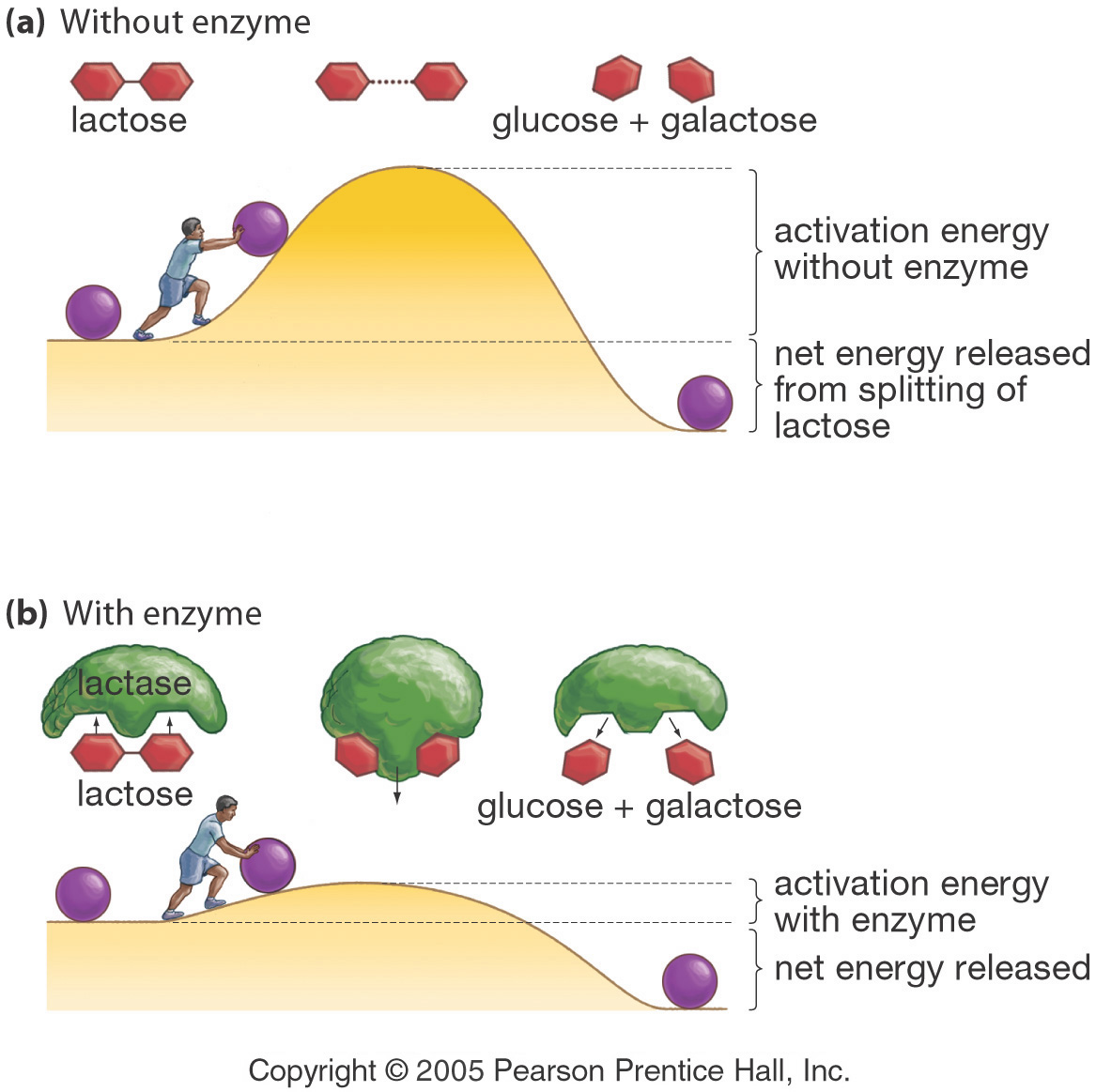 Enzymes lowers a reaction's activation energy
24
Based on their overall shape and structure, proteins are classified as either fibrous or globular proteins.

Fibrous Proteins
The strand-like fibrous proteins (a.k.a. structural proteins) appear most of the in body structures.
They are very important in binding structures
together and providing strength in certain
body tissues.
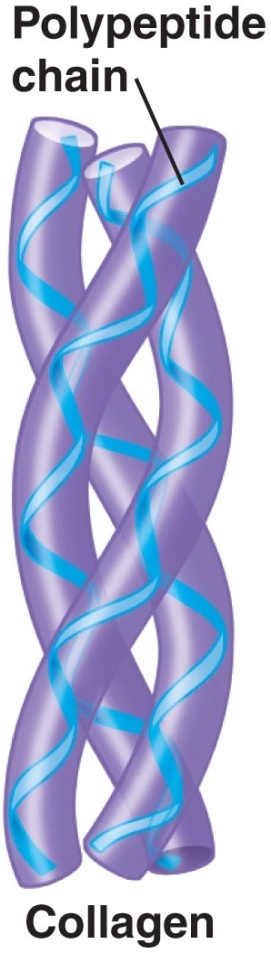 25
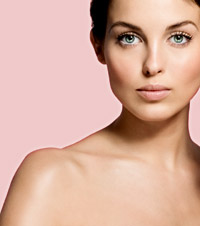 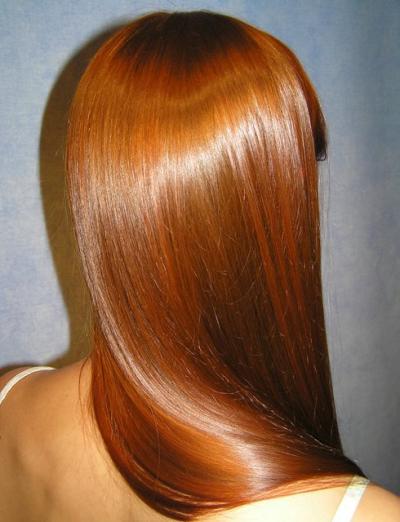 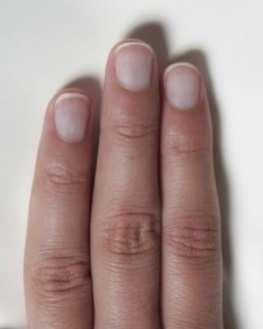 Fibrous
For example, collagen, cartilage, tendons and ligaments, actin and myosin (muscle fibers). 
Keratin is the structural protein of hair or nails and the material that makes skin tough.
26
Globular
Globular proteins are mobile, generally spherical molecules that play crucial roles in virtually all biological processes.
Because they do things rather than just form structures, Globular proteins are also called functional proteins.
Functional proteins help provide immunity.
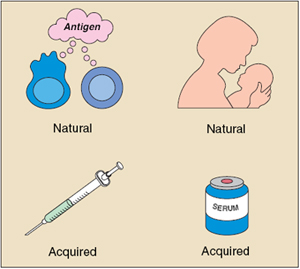 27
Globular
Others are hormones that help to regulate growth and development.

Others are enzymes—which are biological catalysts (speeds up) that regulate essentially every chemical reaction that goes on in the body.
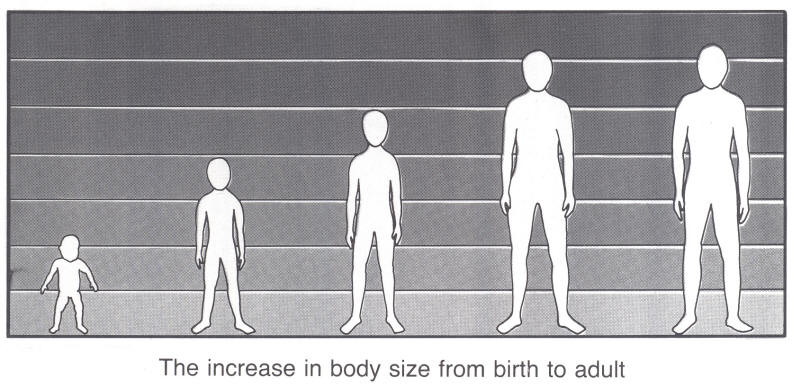 28
In a process called denaturation, polypeptide chains unravel, losing their specific shape and, as a result, their function.
**Changes in temperature, salt concentration and pH can denature many proteins.

For example, visualize what happens when you fry an egg.
Heat denatures the clear protein surrounding the yolk, making it solid, white and opaque.
29
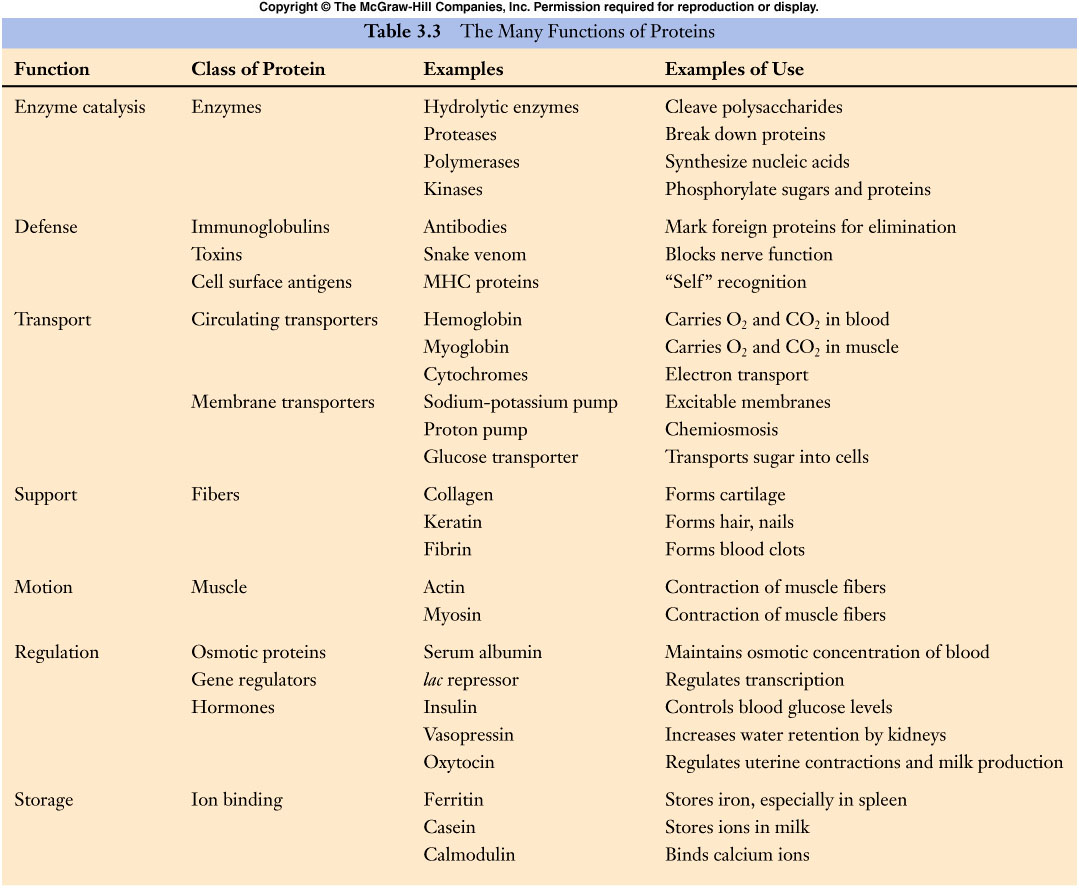 Proteins
30
Biuret’s Test for Protein
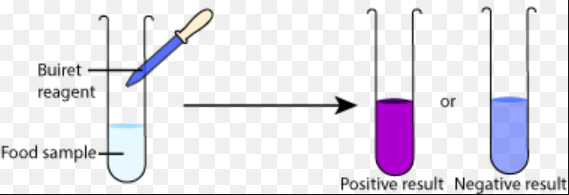